ВІТАМІН РР (Нікотинова кислота)
Підготували Реутенко А., Даниленко А., 11-А
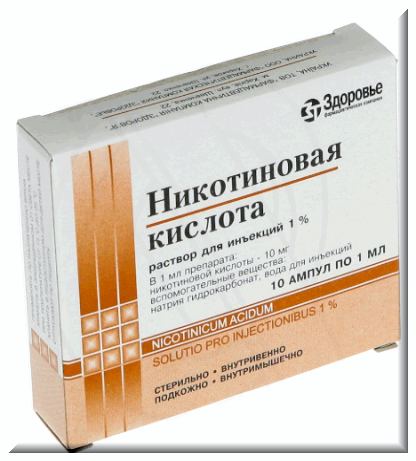 Формула нікотинової кислоти
Нікотинова кислота, також Ніацин, вітамін PP, вітамін B3 — розчинний у воді вітамін; необхідний для багатьох реакцій окислення у живих клітинах.
C6H5NO2  
Структурна формула та кулькова модель ніацину:
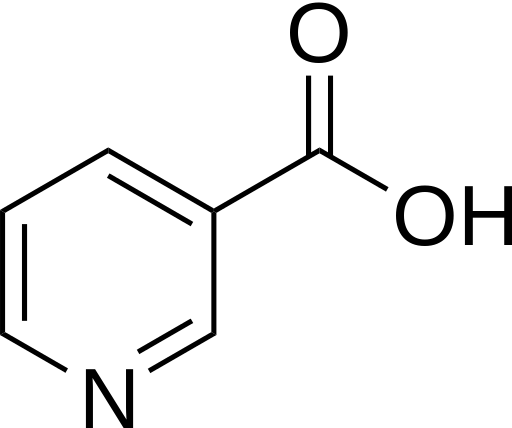 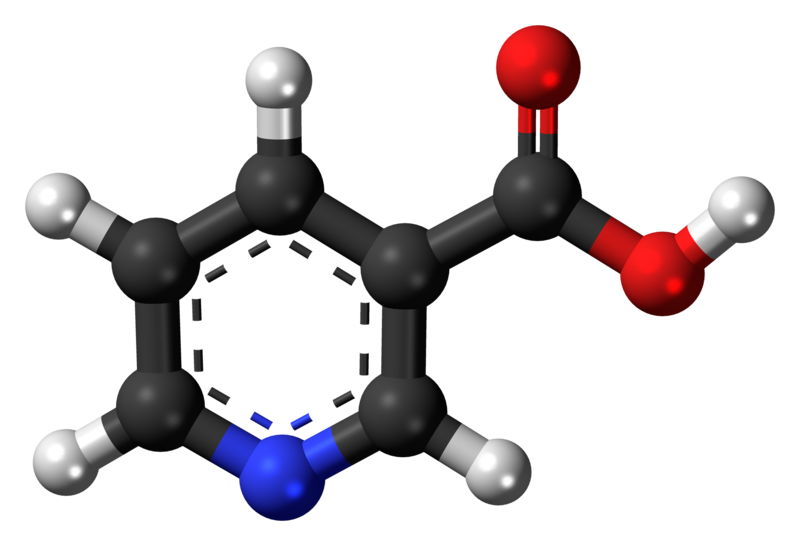 Реакція, що лежить в основі добування
Головне джерело добування нікотинової кислоти – алкалоїд нікотин, який є побічним продуктом виробництва тютюну, та алкалоїд анабазин, що міститься в анабазисі – дикоростучій рослині в Середній Азії. Ці алкалоїди легко окиснюються різними окисниками до нікотинової кислоти:
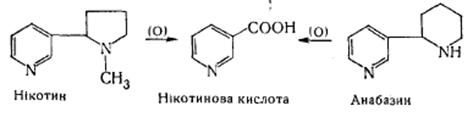 Фізичні властивості
Білі голчасті кристали без запаху, 
кислуватий смак, 
дуже стійкі в зовнішньому середовищі,
витримує нагрівання і тривале зберігання
добре зберігається в харчових продуктах при сушінні. 
У тваринному організмі знаходиться амід нікотинової кислоти (нікотинамід), який також відрізняється досить високою стійкістю.
При відсутності в їжї вітаміну РР у людини розвивається захворювання пелагра
Застосування
Фармацевтичне засіб «Нікотинова кислота» робить позитивний вплив на стан здоров’я людини, а саме: 
метаболічний вплив, що веде до стабілізації процесу обміну речовин і нормалізації структури нейронів;
активізація обміну ліпідів і вуглеводів; 
відновлення порушеного кровопостачання головного мозку і частин тіла хворого (використовується препарат як у формі таблеток, так і уколів); 
розширення судин, що веде до нормалізації окисних процесів і кисневого обміну; 
очищення організму від токсинів (що дозволяє використовувати медикамент для усунення наслідків отруєння).